RENDICIÓN DE CUENTAS VIGENCIA 2019
 GERMAN GOMEZ LIZARAZO 
GERENTE
DIRECCIONAMIENTO ESTRATEGICO
MISIÓN
“Somos la empresa social del estado organizada en red, que ofrece a los ciudadanos de Bucaramanga y su área de influencia, servicios de salud primarios y complementarios con altos estándares de calidad, enfoque preventivo e integral, humanización y vocación docencia servicio.”
VISIÓN
“Para el año 2020 la E.S.E ISABU, será una empresa auto sostenible líder en el desarrollo del modelo integral de atención en salud MIAS, con talento humano competente, infraestructura moderna y tecnología de punta, para goce efectivo de la salud de los ciudadanos de Bucaramanga y su área de influencia.
ORGANIGRAMA FUNCIONAL
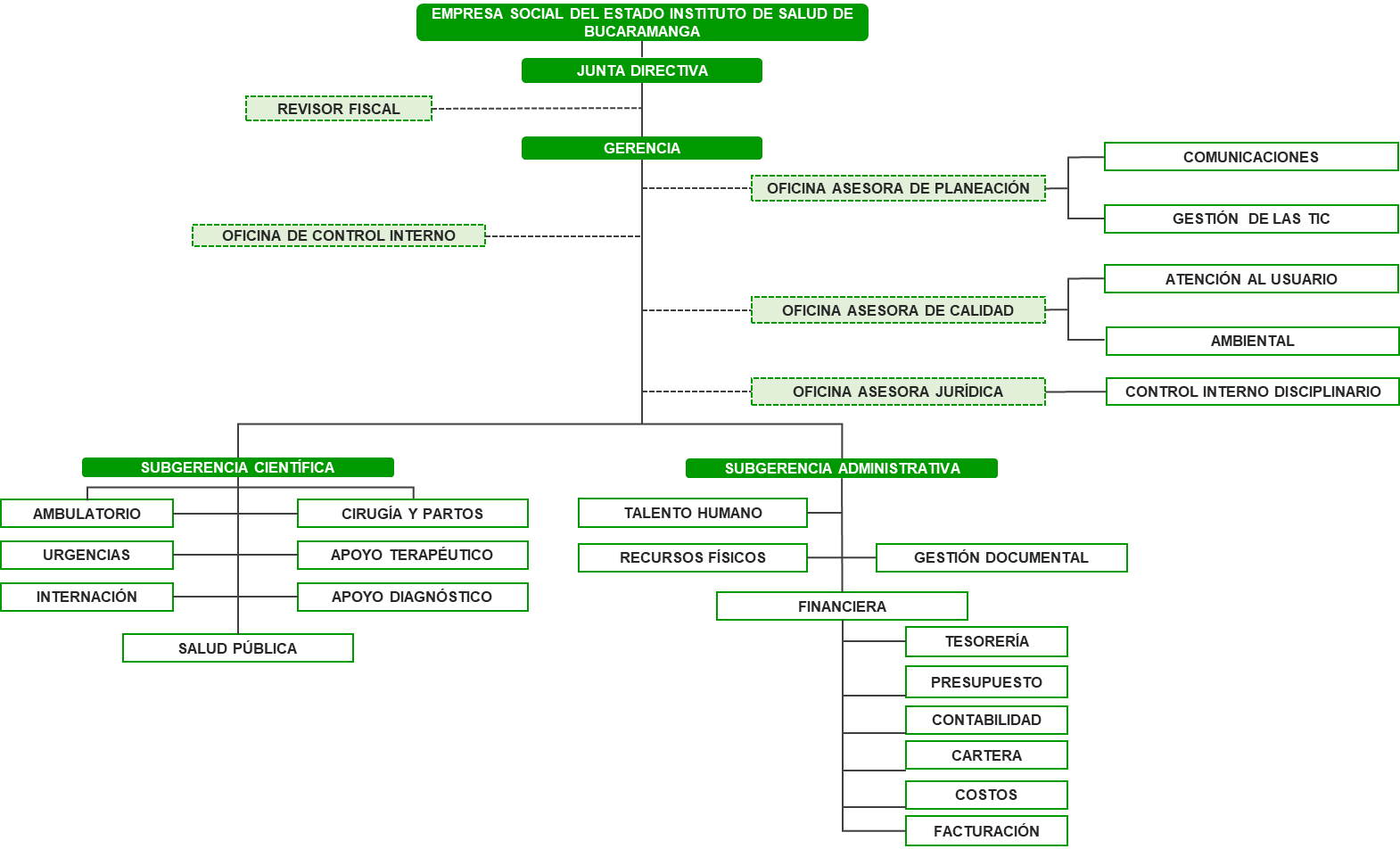 OBJETIVOS ESTRATEGICOS
ATENCIÓN AL USUARIO Y SU FAMILIA CON SERVICIOS SEGUROS Y DE CALIDAD.

PREVENCIÓN Y SANEAMIENTO FISCAL Y SOSTENIBILIDAD FINANCIERA.

FORTALECIMIENTO INSTITUCIONAL BAJO UN SISTEMA INTEGRADO DE GESTIÓN.

ARTICULACIÓN EN REDES PARA LA PRESTACIÓN DE SERVICIOS DE SALUD
Resultados que se evidencian en el cumplimiento del plan de acción 2018 y 2019 con un cumplimiento del 100%
PORTAFOLIO DE SERVICIOS
El Instituto de Salud de Bucaramanga E.S.E. ISABU, con el propósito de mejorar las condiciones de salud y bienestar de los bumangueses ofrece los siguientes servicios de primer y segundo nivel de complejidad, los cuales incluyen consulta externa, odontología, entre otros servicios básicos en 22 centros de salud ubicados estratégicamente en toda la cuidad y dos (2) unidades hospitalarias, una ubicada al norte de la cuidad y otra situada al oriente de la meseta de Bucaramanga, incluyendo atención en urgencias, consulta externa, hospitalización y algunos servicios de atención intermedia, dada por médicos generales y de las especialidades básicas, tales como: medicina interna, cirugía ginecoobstetricia, pediatría, anestesiología, cirugía ambulatoria, partos de bajo y mediano riesgo, entre otros.
SERVICIOS
SERVICIOS DE PROMOCIÓN Y PREVENCIÓN: incluyen actividades de capacitación, información y educación continua en torno los siguientes temas: Maternidad segura “La magia del Amor, recién nacido, crecimiento y desarrollo, PAI, IAMI, AIEPI, salud oral, detección temprana de alteraciones de la agudeza visual, control planificación familiar, detección temprana de alteraciones del joven, control prenatal, detección temprana de cáncer de cérvix y mama y detección temprana de alteraciones del adulto mayor, programas que buscan promover estilos de vida saludables y fomentar el autocuidado.

AMBULATORIOS: consulta médica, fisioterapia, fonoaudiología, terapia ocupacional, terapia respiratoria, laboratorio clínico, imágenes diagnósticas, nutrición, trabajo social y psicología.

HOSPITALARIOS: el Hospital Local del Norte (HLN) y la Unidad Materno Infantil Santa Teresita (UIMIST): servicios de I y II nivel de complejidad, médicos, quirúrgicos (cirugía general), urgencias y apoyo diagnóstico y terapéutico. Especialidades: ginecología y obstetricia, medicina interna, pediatría. 

SERVICIOS COMPLEMENTARIOS: Plan de Intervenciones Colectivas (PIC), Atención Primaria en Salud programa (APS); Vigilancia Epidemiológica, salud mental, tuberculosis y lepra, equipo extramural.
ORGANIZACIÓN EN RED
PARTICIPACIÓN CIUDADANA
MECANISMOS DE ATENCIÓN
La ESE ISABU Tiene implementado los siguientes mecanismos para recopilar y medir las expectativas y necesidades de los usuarios a través de las peticiones, quejas, reclamos y sugerencias:
La institución cuenta con página web www.isabu.gov.co. Link contactenos-pqrsf. http://www.isabu.gov.co/isabu/contactenos-pqrsf/
Correo electrónico: atencionalusuario@isabu.gov.co
Cada unidad operativa cuenta con un buzón de sugerencias, a los cuales se les da apertura 2 veces semanalmente realizando el respectivo trámite, gestión y  resolución a cada una de las PQRS en los tiempos estipulados por la  ley.
En el periodo del 4 trimestre 2019 se clasificaron y tramitaron  234 PQRSF en total de los cuales 188 fueron por buzón, 46 por correo electrónico o página web, acumulado en 2019 un total de 805 PQRSF
INFORME DE PQRSF
COMPARATIVO 2018-2019 PQRSF
PRINCIPALES MOTIVOS DE PQRSF
Felicitación
Insatisfacción por el servicio prestado (remisiones, diagnósticos y tratamientos).
Mal trato por parte de los funcionarios de salud.
Demora en la asignación de citas por medicina general y/o especializada
Demora en la atención de cita por medicina general.
solicitud de personal
Inadecuadas instalaciones locativas o daño en mobiliario.
Afiliación (multiafiliación, no asegurados, novedades en las bases de datos).
Demora en la atención de cita por medicina especializada.
Demora en la entrega de medicamentos.
Mal trato por parte de los usuarios a los funcionarios de salud.
Insatisfacción por procedimientos médicos inconclusos.
Demora en la atención de urgencias.
Otras
JURÍDICA
PERSONAL ADMINISTRATIVO 2018 VS 2019
COMPARATIVO 2018 VS 2019 VALOR CPS ADMINISTRATIVO EN SMLV
2.339.21
2.040.09
PERSONAL ASISTENCIAL 2018 VS 2019
CONTRATACIÓN POR MODALIDADES 2018 VS 2019
FINANCIERO
VENTA DE SERVICIOS EN SALUD 2018 VS 2019
COMPORTAMIENTO FACTURACIÓN CAPITACIÓN 2018-2019
COMPORTAMIENTO FACTURACIÓN EVENTO
CONVENIOS INTERADMINISTRATIVOS
CARTERA
GESTIÓN DE CARTERA CORTE 31 DE DICIEMBRE DE 2019
Para el tercer trimestre de la vigencia actual se cerró con una Cartera por valor de QUINCE MIL TRESCIENTOS CUATRO MILLONES SETECIENTOS CUARENTA Y TRES MIL DIEZ Y SIETE PESOS M/CTE ($15, 304,743,017 m/cte. ) que a continuación paso a describir:
 
DISTRIBUCION DE CARTERA POR EDADES
PRODUCCIÓN
CAPACIDAD INSTALADA
PRODUCCIÓN PROMOCIÓN Y PREVENCIÓN ENFERMERÍA VIGENCIAS 2.018 VS 2.019.
Variación Global   -25%
PRODUCCIÓN CONSULTA MEDICINA GENERAL VIGENCIAS 2.018 VS 2.019.
Variación Global   5%
PRODUCCIÓN CONSULTA DE URGENCIAS MEDICINA GENERAL VIGENCIAS 2018 VS 2019
Variación Global   30%
PRODUCCIÓN MEDICINA ESPECIALIZADA VIGENCIAS 2.018 VS 2.019.
Variación Global   9%
PRODUCCIÓN OTRAS CONSULTAS ELECTIVAS VIGENCIAS 2.018 VS 2.019.
Variación Global  25%
PRODUCCIÓN PARTOS VIGENCIAS 2.018 VS 2.019.
Variación Global  15%
PRODUCCIÓN ODONTOLOGÍA VIGENCIAS 2018 VS 2019.
Variación Global  2%
PRODUCCIÓN CIRUGÍAS VIGENCIAS 2018 VS 2019.
Variación Global  35%
TOTAL EGRESOS VIGENCIAS 2018 VS 2019.
Variación Global  34%
INDICADORES HOSPITALARIAS VIGENCIAS 2018 VS 2019.
PLANEACIÓN
MANTENIMIENTO DE LA INFRAESTRUCTURA HOSPITALARIA
En Gestión del Ambiente Físico uno de los grandes avances en los últimos meses ha sido la consolidación de nuevos ambientes para la atención de nuestros usuarios pensado siempre en temas como la seguridad, humanización y satisfacción del ser humano. 
 
Uno de los grandes retos para esta administración fue darle otra cara a la salud no solo por lo agradable, confortable y segura de sus sedes sino por la humanización que encontrarían al llegar a ellas.
 
Por esta razón esta administración se ha enfocado en hacer no solo el trato al paciente más amable sino hacer las instalaciones de su mayor agrado, estas teniendo algunos cambios al pasar de los años, cambios que son elementales para no solo su buen aspecto físico, sino también por una excelente planta física que pueda brindar a los usuarios el agrado de llegar a cualquier zona de la ciudad donde se encuentre la ESE ISABU.
MANTENIMIENTO DE LA INFRAESTRUCTURA HOSPITALARIA
MANTENIMIENTO HOSPITAL LOCAL DEL NORTE Y UIMIST VIGENCIA 2019
 
En la Vigencia 2019 la ESE ISABU teniendo en cuenta las facultades otorgadas por la resolución 322 de 2018 artículo 5 párrafo 4 que mediante la cual otorga la facultad de contratar a la oficina de planeación los temas” atinentes a la adecuación, remodelación o construcción de los centros de salud, así como el mantenimiento de la infraestructura física de la entidad” ha diseñado un modelo de Mantenimiento de infraestructura de la siguiente forma:

Un esquema de Mantenimiento Preventivo y Correctivo: Este esquema consiste en realizar intervenciones a la infraestructura con empresas especializadas en infraestructura hospitalaria.
 
Mediante este modelo se busca impactar la infraestructura locativa mejorando los aspectos sanitarios, seguridad y calidad de la atención de cada centro de salud y las Unidades Hospitalarias permitiendo realizar acciones puntuales y su cuantificación.
MANTENIMIENTO DE LA INFRAESTRUCTURA HOSPITALARIA 2019
$ 9,550,732,569.00
AUDIENCIA PUBLICA DE RENDICION DE CUENTAS VIGENCIA 2019
ASISTENTES A LA AUDIENCIA DE RENDICION DE CUENTAS VIGENCIA 2019
Se contó con la participación de las personas relacionadas a continuación en el chat de la transmisión  realizada por FACEBOOK LIVE, resaltando la asistencia del Equipo Directivo ISABU, El coordinador del SIAU y el jefe de la oficina de Control interno.
RESPUESTAS Y ACLARACIONES PRESENTADAS EN LA APRC
INTERVENCIONES DE LAS ORGANIZACIONES SOCIALES: 

Se recepcionaron 30 propuestas radicadas en el plazo estipulado por ley, de las cuales realizan su intervención 5 representantes de las organizaciones sociales inscritos previamente: 

Luz Stella Rangel: Representante alianza de usuarios
Mercedes Méndez: Representante alianza de usuarios
Amelia Bueno: Representante alianza de usuarios
Jacinto Ramírez: Representante de los usuarios
Hugo Cadena: Representante alianza de usuarios
PREGUNTAS DE INTERLOCUTORES
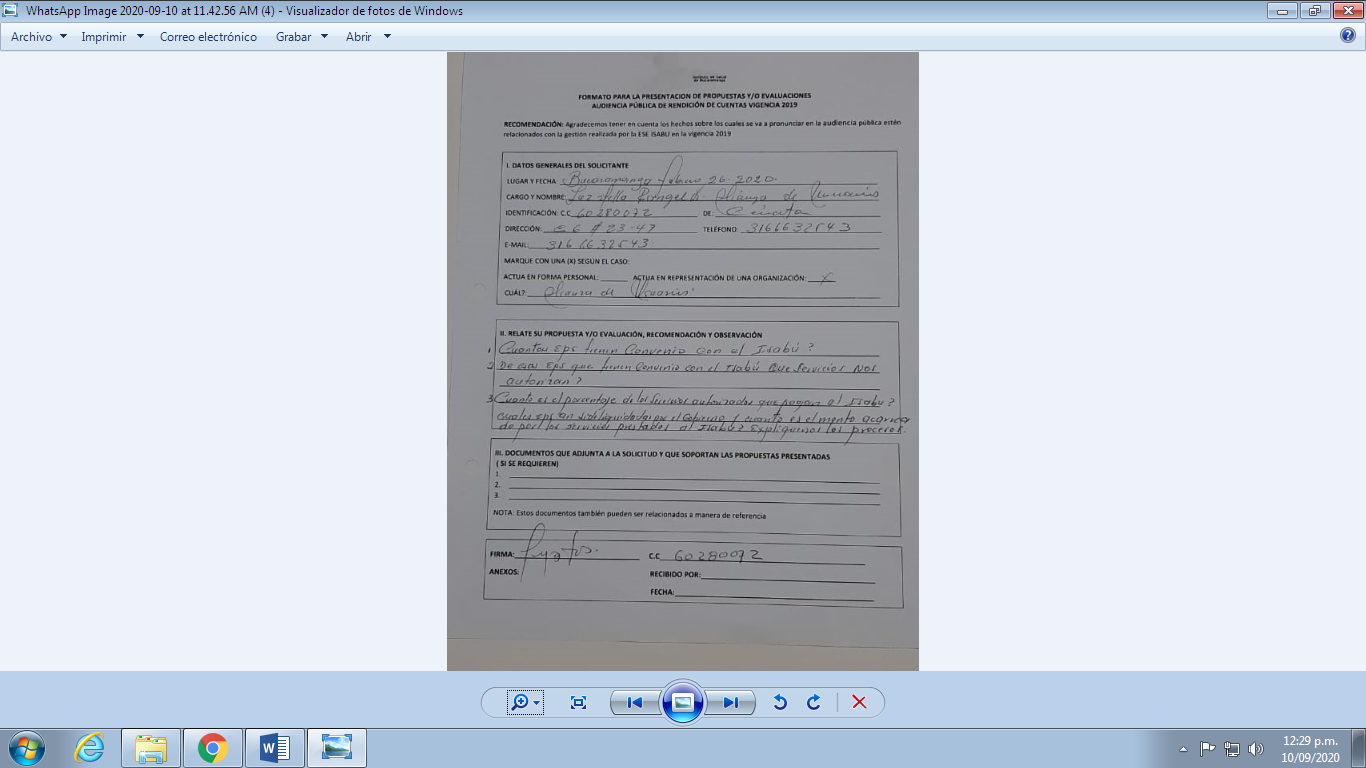 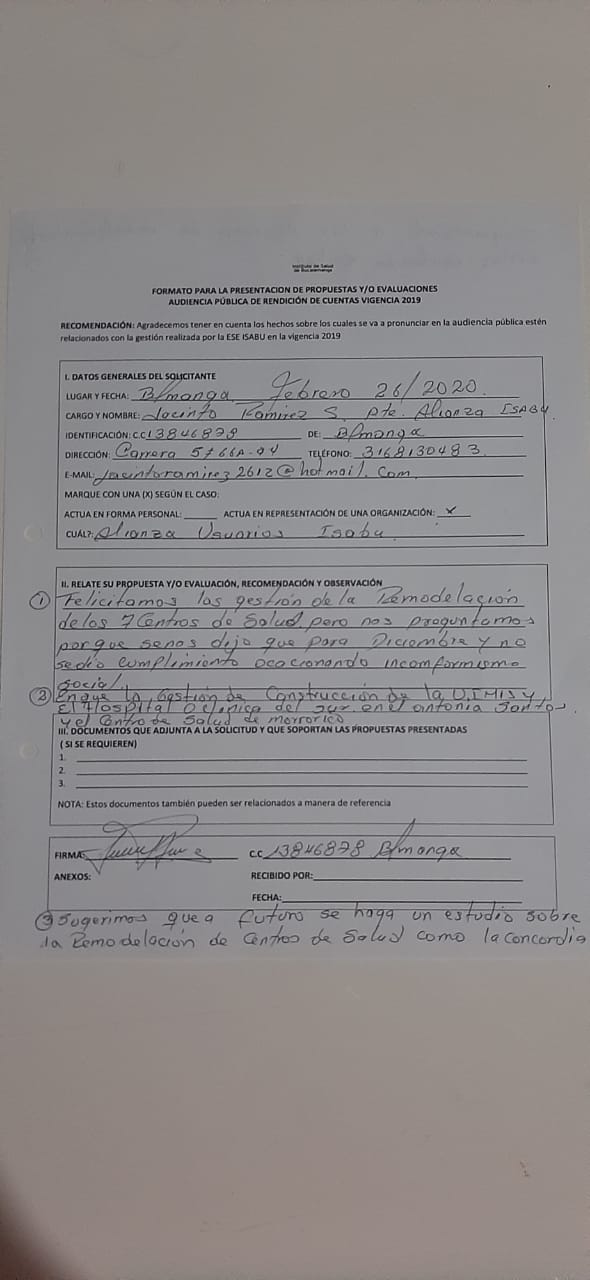 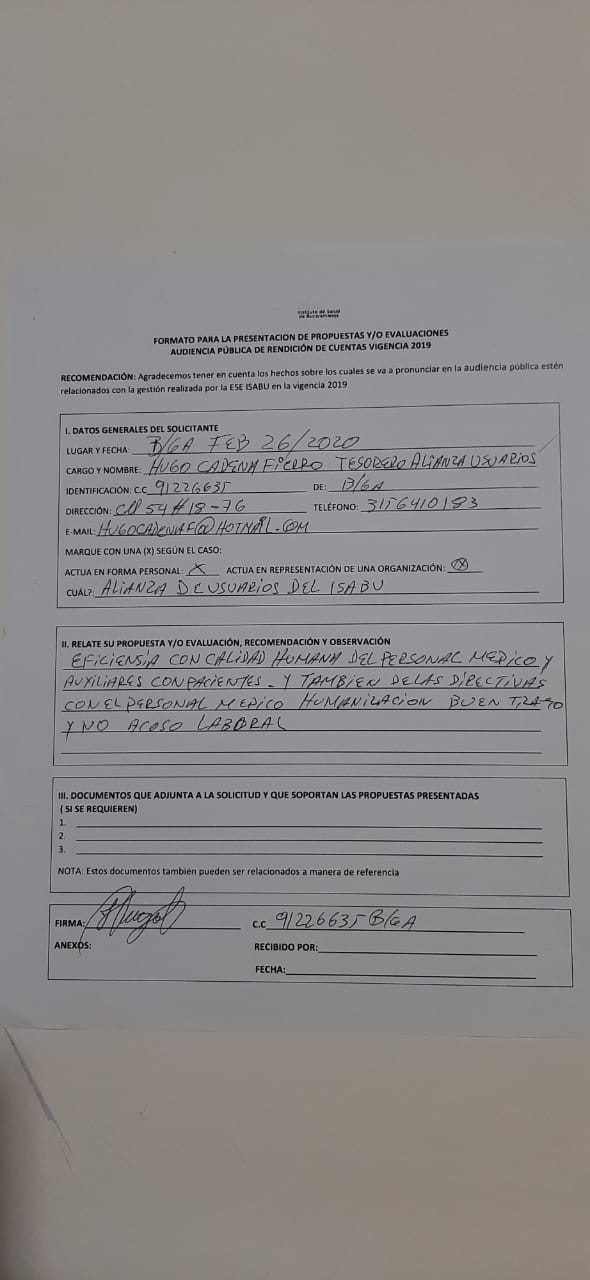 PREGUNTAS DE INTERLOCUTORES
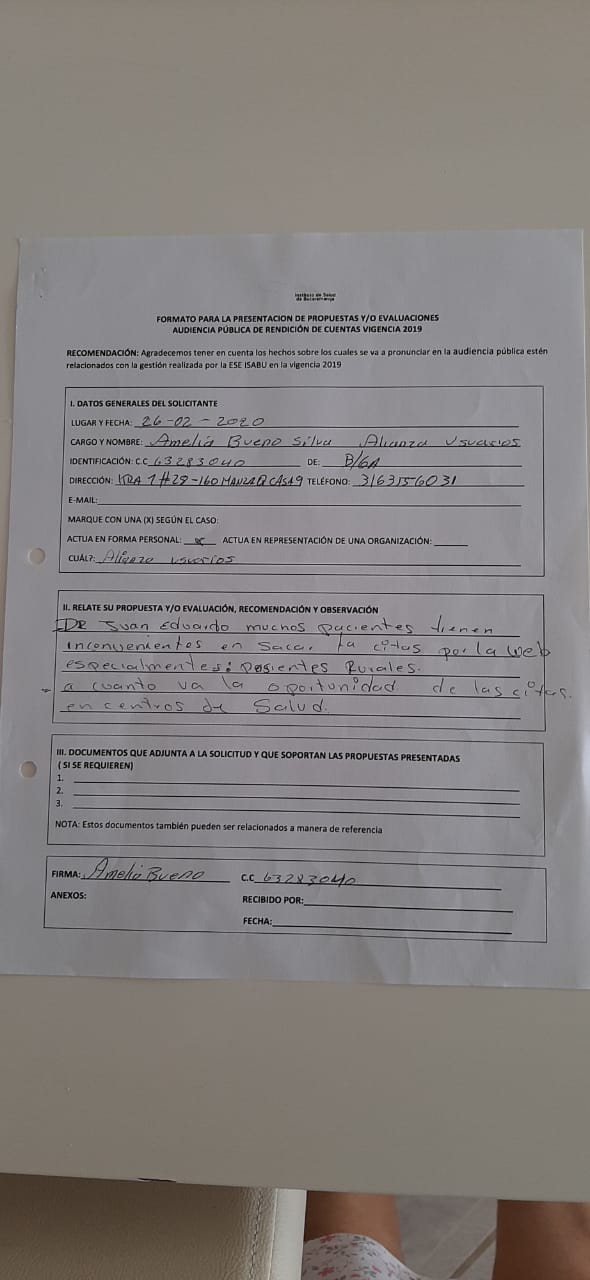 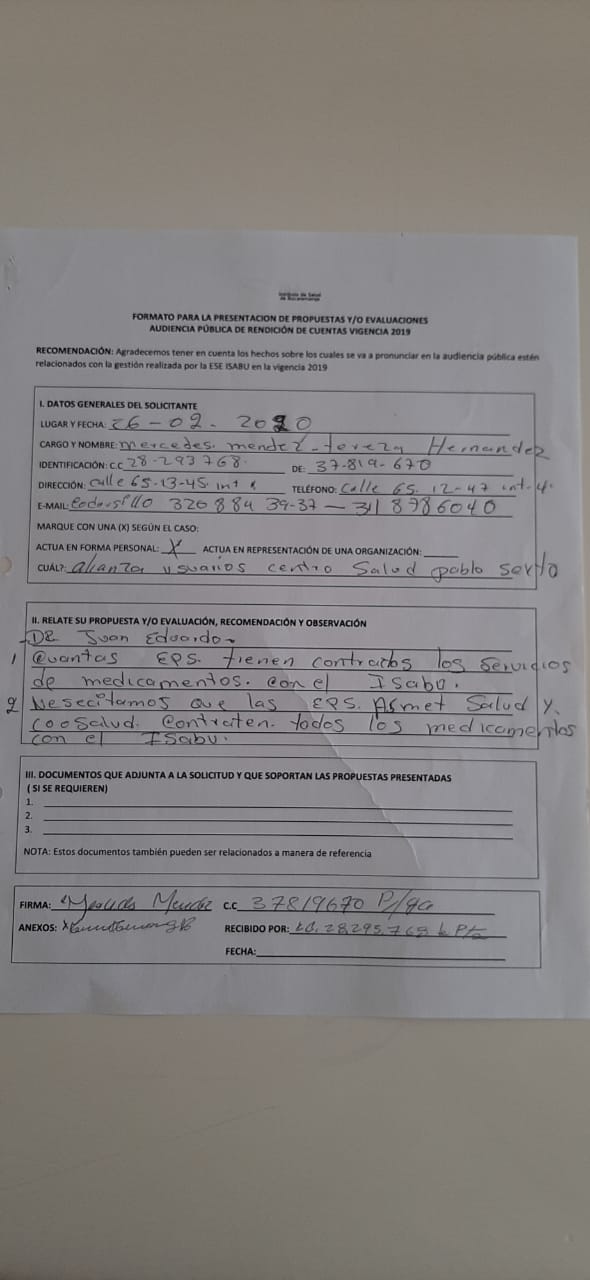 RESPUESTAS Y ACLARACIONES PRESENTADAS EN LA APRC
Durante la transmisión de la Audiencia rendición de cuenta realizada por FACEBOOK LIVE Se registraron dos preguntas por los ciudadanos en el tiempo asignado relacionadas a continuación, que se respondieron durante la trasmisión.






Se aclara que las preguntas que se realizaron durante  la transmisión después del tiempo asignado para su realización y las que fueron radicadas en los correos habilitados se les darán respuesta en 15 días hábiles vía correo electrónico o a su dirección de domicilio, e igualmente en la página web  estarán las respuestas de todas las intervenciones.
 
El Gerente de la E.S.E ISABU da respuesta a cada una de las preguntas realizadas por los ciudadanos
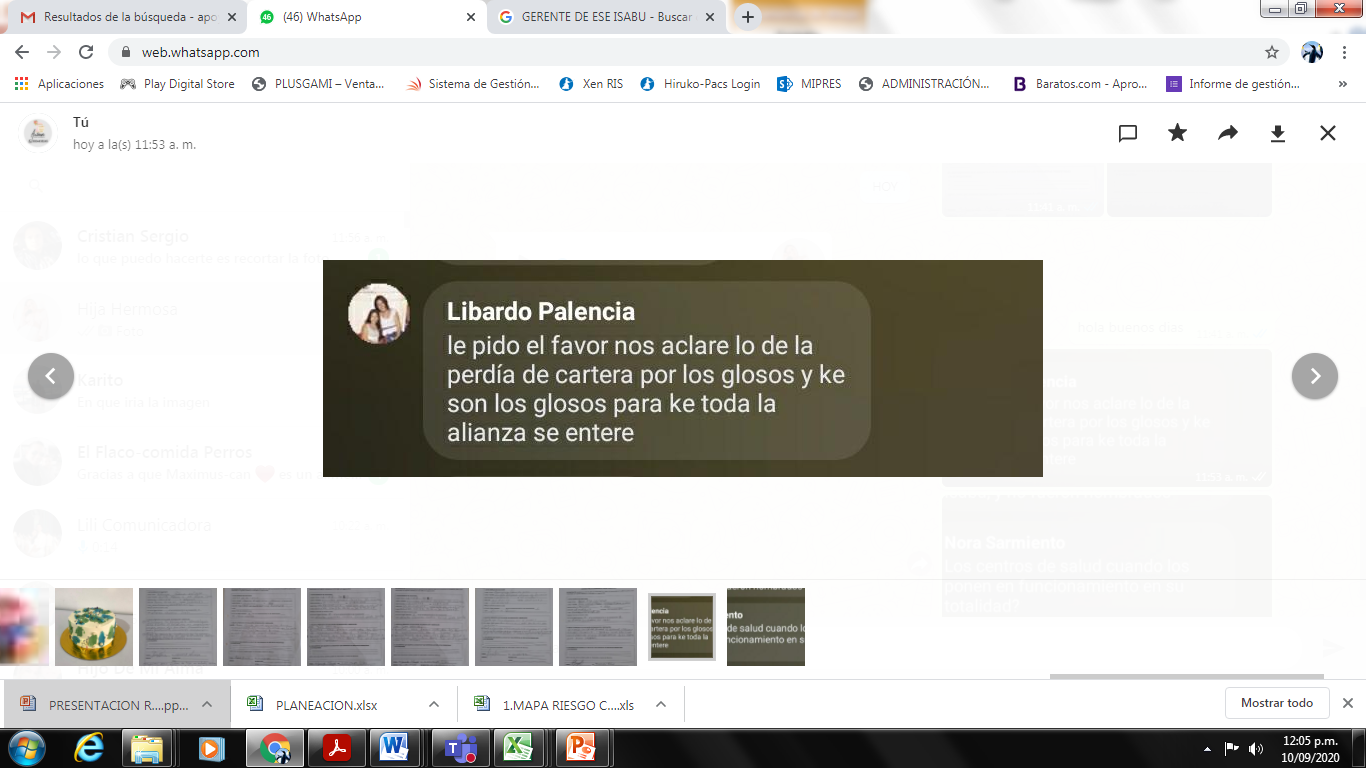 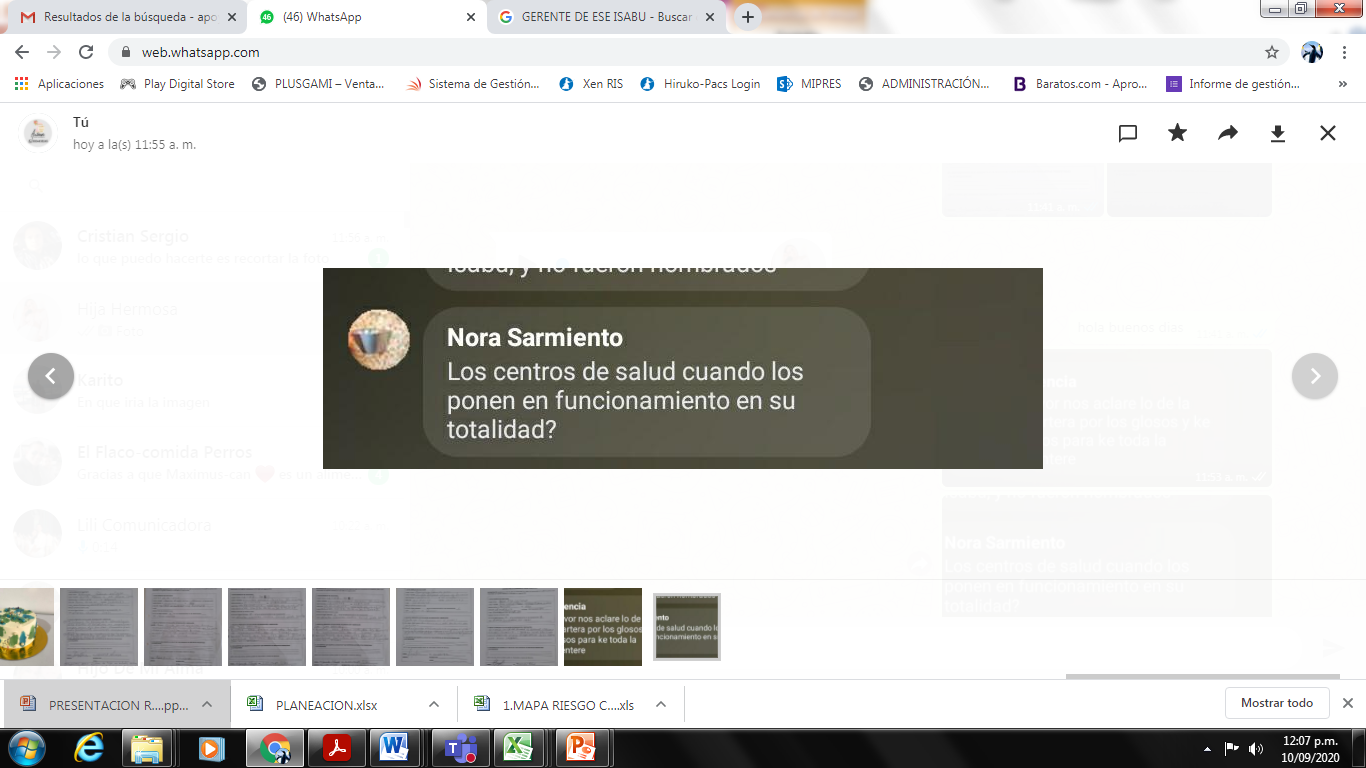 EVALUACION DE LA AUDIENCIA
EVALUACION  DE LA AUDIENCIA
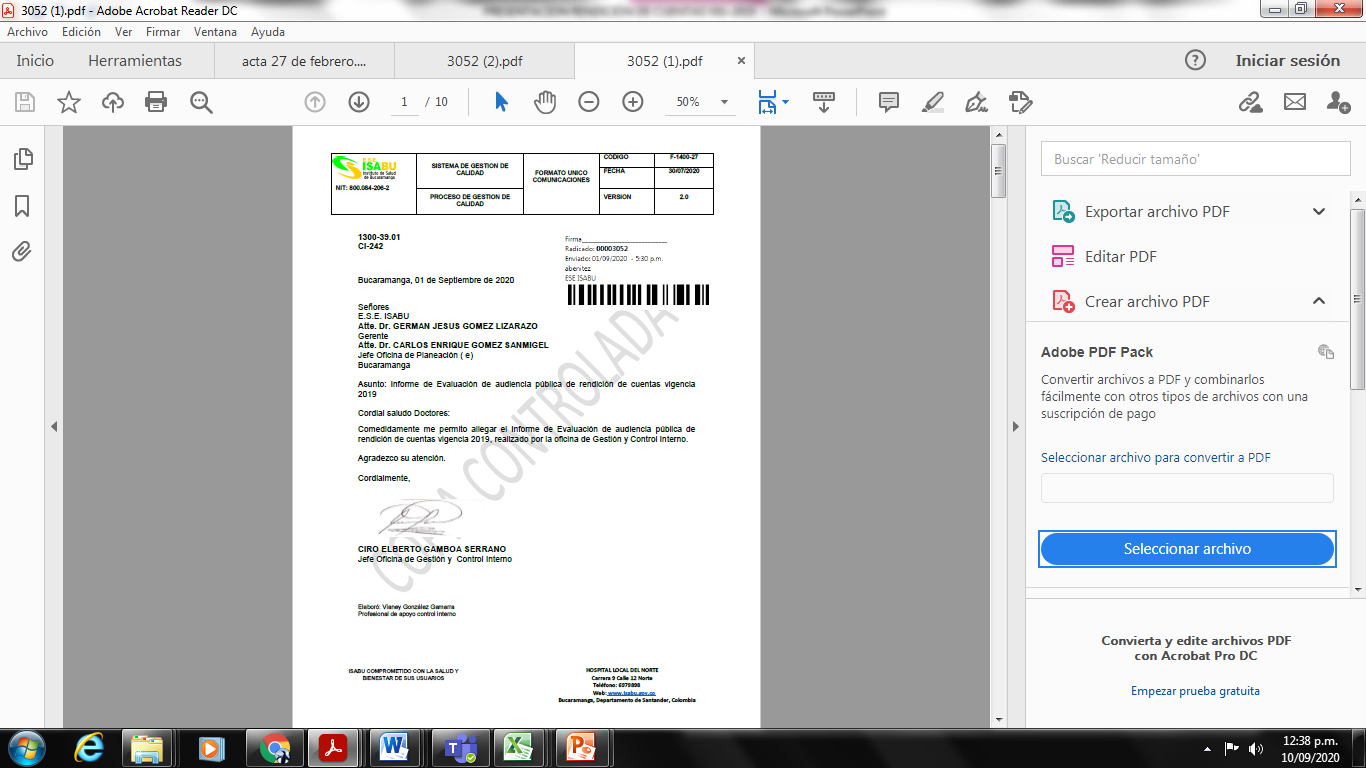 EVALUACION  DE LA AUDIENCIA
El detalle del informe de evaluación de la Audiencia pública de Rendición de cuentas por parte de la oficina de control interno, se publicó en el Link:


http://www.isabu.gov.co/isabu/wp-content/uploads/2020/09/Evaluacion-Audiencia-P%C3%BAblica-Rendicion-de-cuentas-vigencia-2019.pdf